Development of Software for philanthropic institutions in a extension service project at Positivo University
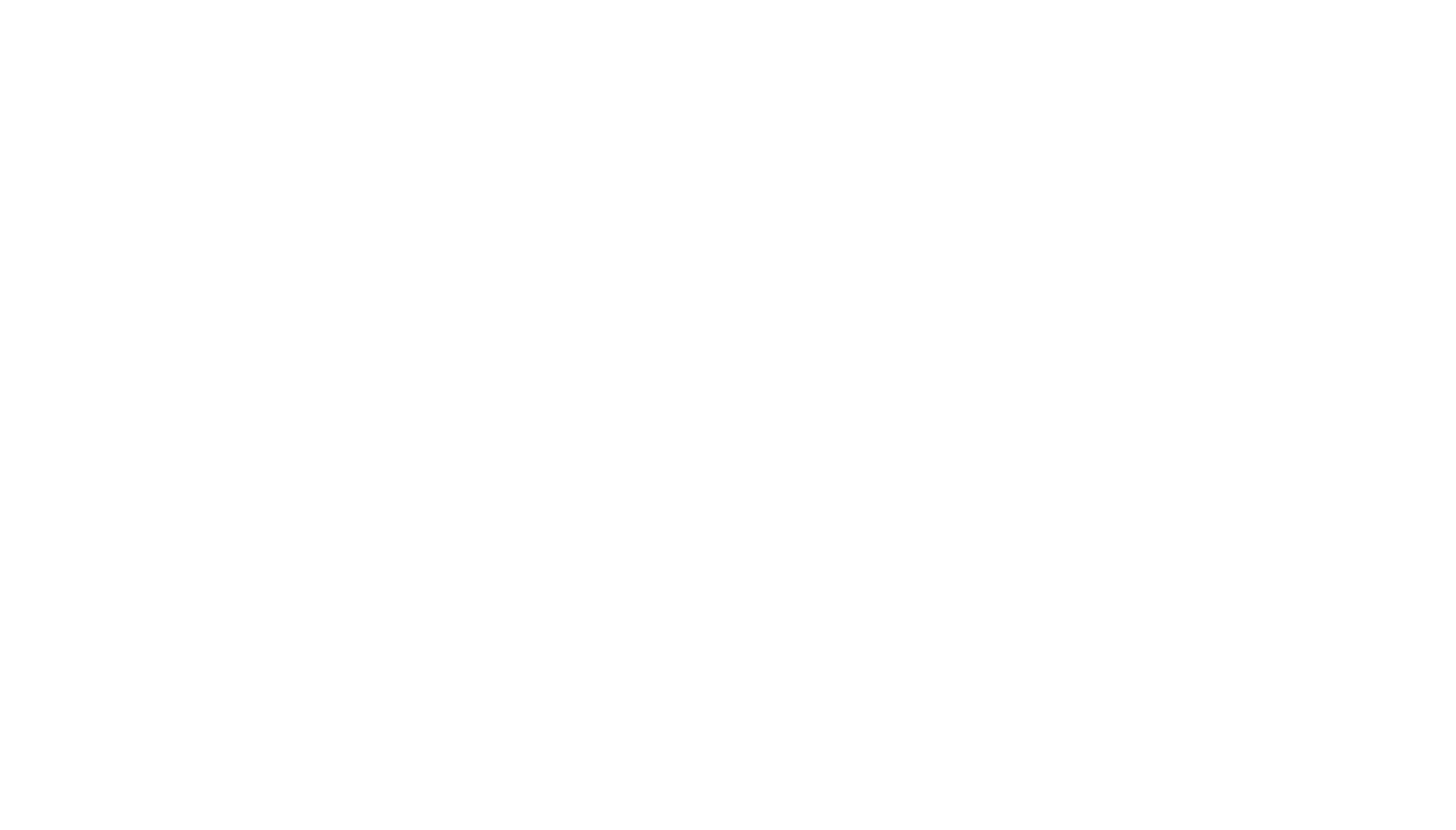 Authors:
 
Maristela Regina Weinfurter Teixeira, Positivo University, maristela.weinfurter@up.edu.br
Marcelo Mikosz Gonçalves, Positivo University,marcelo@up.edu.br 
Edson Pedro Ferlin, Positivo University,ferlin@up.edu.br
Agenda
Introduction
The Challenge
Development Phases
Results
Final Considerations
Introduction
Education chalanges:
integration of theory and practice
realization of multidisciplinary projects
Brazilian Law of Directing and Basis of Education (LDB): “The Education shall commit itself to the world of Work and social practice.” 
UNESCO: Learning to live together.
The Challenge
The students of computer engineer program were divided in three teams:
Physiotherapy clinic at Positivo University
Acridas  (that in Portuguese stands for Christian Social Work Association)
JOCUM (in Portuguese stands for Youth With A Mission's YWAM)
To visite the entity find their needs and develop software solution.
Development Phases
First Bimester
Requirement phase using organizational semiotics (for general requirements) and UML Use Case Models.
Second Bimester
Software analysis, modeling ( UML Class, sequence, collaboration, objects, activities and packages diagrams)
Thirth Bimester
Software codification and testing (usability tests, Black box and White Box)
Fourth Bimester
Deployment, Training and final adjustments
Results
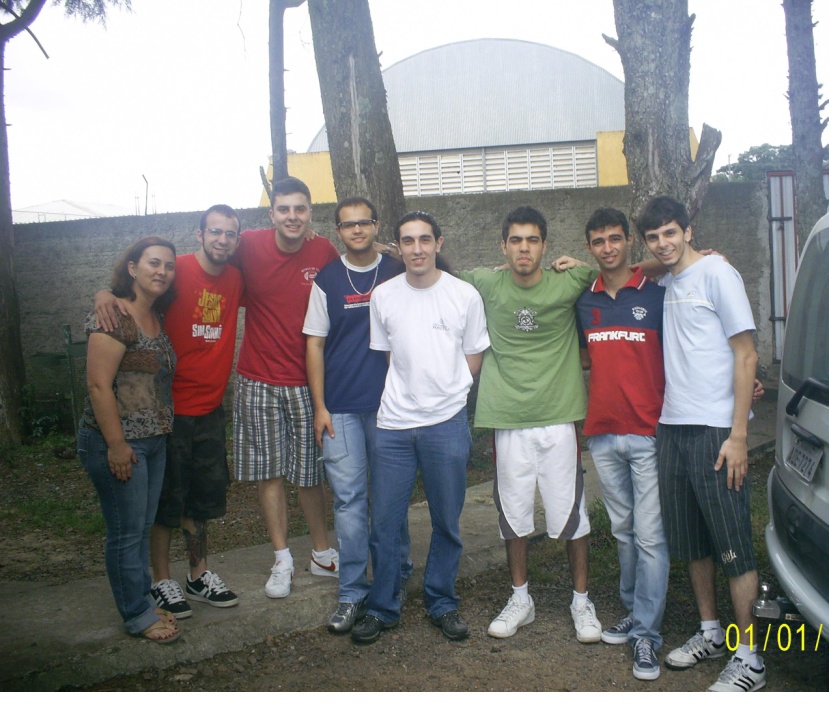 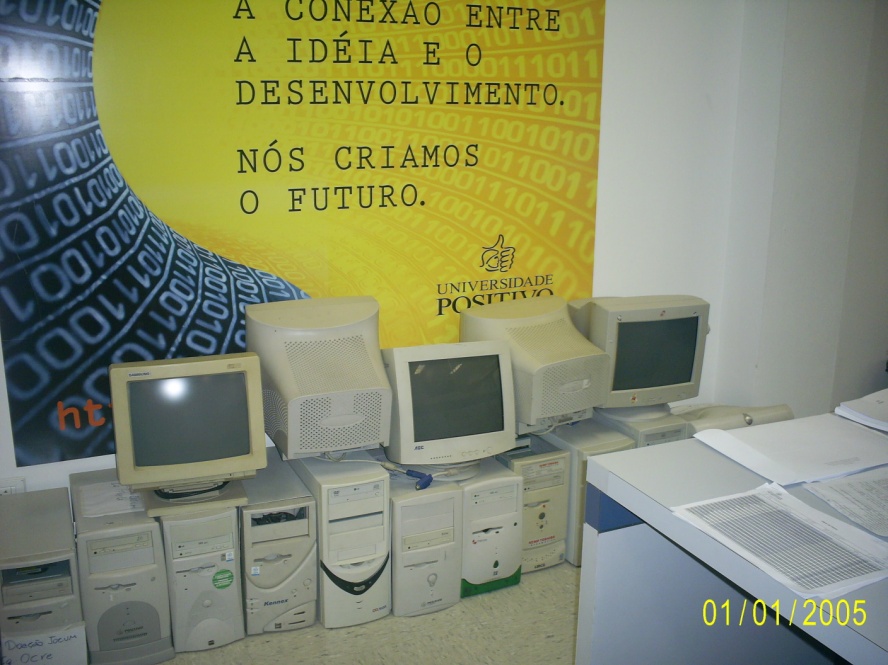 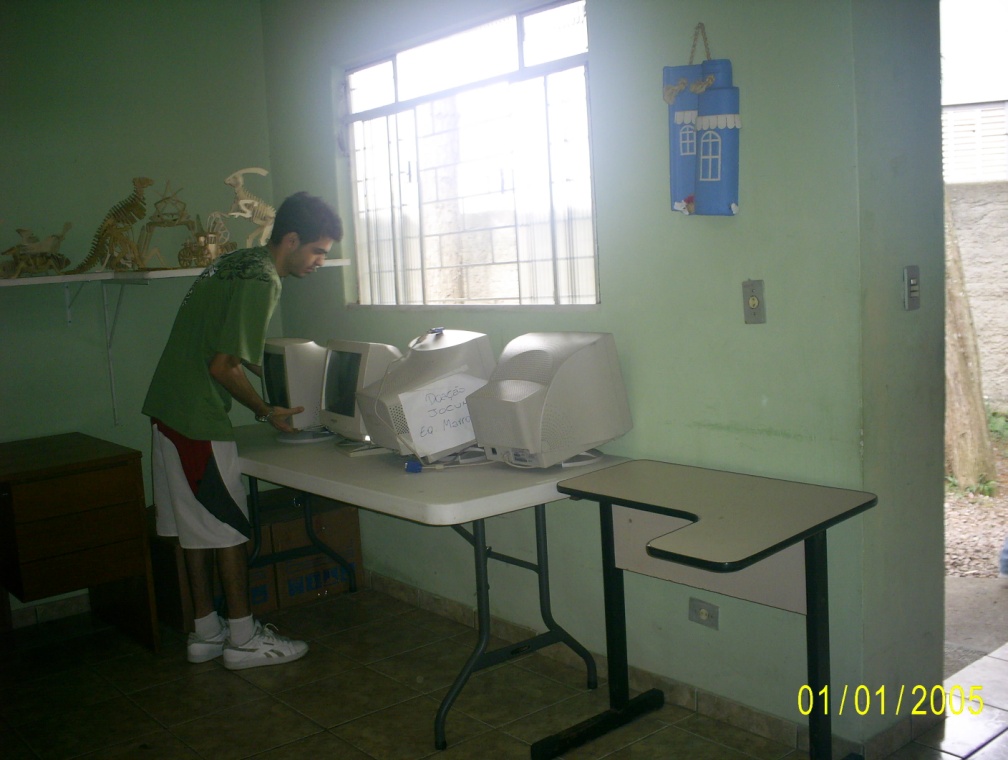 Final Considerations
This is a pilot project that involved other disciplines, including hardware ones. 
Future goal to establish an inter-courses project.
Enhance more the concern about social responsibility principles foment by Positivo University.
The enthusiasm of our classmates to be collaborating in a real way, helping other entities and people.